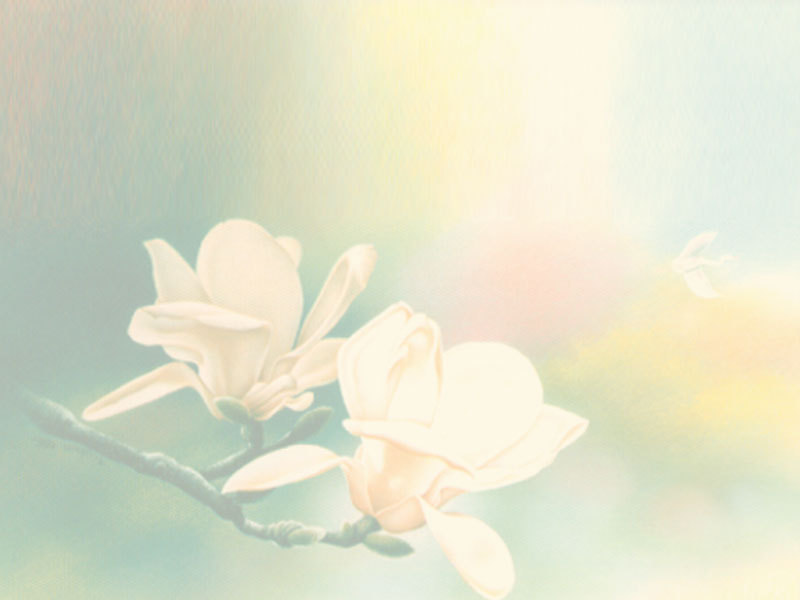 자립데이 프로그램 사례보고
희망 가득 푸른 꿈 만들어가는
소년의집
중고등부 자립지원표준화 프로그램 실천을 위한 제안요리COOK, 조리COOK
자립지원영역:  일상생활기술(1영역)
활동기간: 4월 6일(수)~4월 30일(토), 4주간
활동장소: 안토니오 생활실 및 지역사회마트
4. 활동목표:  
    식생활관련 일상생활기술 습득의 일환으로 실제 요리활동에 참여함으로써 퇴소 후 스스로 식생활을 영위할 수 있는 선행경험을 제공한다.
< 자립데이 활동 규칙 정하기>  
  - 정기 자립데이활동 요일 정하기
  - 자립데이 활동 시 일탈자에 대한 벌칙 정하기
  - 미션수행비 지출에 대한 투명성 유지의 중요성
    (반드시 재료구입비로만 지출할 것) 
 * 선생님과 수녀님들의 또다른 의견 제안을 희망합니다!
미취학-초등부 아동의 자립지원표준화 프로그램 실천을 위한 제안혼자서도 척!척!
자립지원영역:  자기보호기술(2영역)
활동기간: 4월 6일(수)~4월 30일(토), 4주간
활동장소: 각 생활실 및 집합교육장(국악실,알로초등 기숙사 식당)
4. 활동목표:  
  자기보호기술 습득의 일환으로 지역사회 전문가를 연계
  하여 구강보건 및 개인위생교육을 실시하여 어린이들이
  일상생활에서도 신체적 건강 유지를 위하여 청결한 자기
  관리를 습관화 할 수 있도록 자립역량을 배양한다.